স্বাগতম
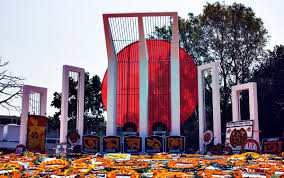 শিক্ষক পরিচিতি
শিক্ষক মণ্ডলীর  নাম নাম
মুরসালিন আহমেদ
আব্দুর রহিম
শামীমা আখতার
মোছাঃআঞ্জুমান আরা
মোসাঃশিল্পী খাতুন
নামঃমুরসালিন আহমেদ
পদবিঃসহকারি শিক্ষক
বিদ্যালয়ের নামঃধর্মহাটা সরকারি প্রাথমিক বিদ্যালয়
পাঠ পরিচিতি
বিষয়ঃবাংলা
শ্রেনীঃ৩য়
পাঠঃভাষা শহিদদের কথা
পাঠ্যাংশঃ ফেব্রুয়ারী মাসের ২১ তারিখ-----তাঁরা আমাদের ভাষা শহীদ
সময়ঃ৪৫ মিনিট
তারিখঃ১১/০২/২০১৮
শিখনফল
আজকের পাঠ শেষে শিক্ষার্থীরা ----
দক্ষতা---শোনা
৩.২.২ গল্প ও উপকথা শুনে মূল বিষয় বুঝতে পারবে।
দক্ষতা---বলা
৩.২.৩ ছবি দেখে গল্প বলতে পারড়ব।
দক্ষতা---পড়া
৩.২.৫ কথোপকথন ও বর্ণনা প্রমিত উচ্চারণে পড়ে বুঝতে পারবে।
ভাষা শহিদদের ছবি
আবুল বরকত এর ছবি সম্পর্কিত বর্ণনা
এসো আমরা আরও ছবি দেখি
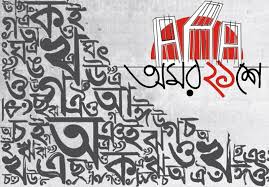 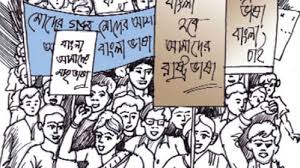 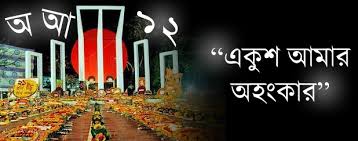 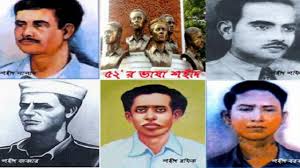 ভাষা শহিদরা
মূল্যায়ন
শূন্যস্হান পূরণ
শব্দ
যুক্তবর্ণ
পাকিস্তান সরকার উর্দুকে----করতে চেয়েছিলো।
বাংলা আমাদের ------।
ফাল্গুন

রাষ্ট্রভাষা
ল্গ
ল
গ
ষ্ট্র
ষ
ট
র-ফলা
সরব পাঠ
ভাষা শহিদদের কথা পাঠটি শিক্ষার্থীরা জোরে জোরে পড়বে।
প্রশ্নোত্তর পর্ব
মৌখিক
ভাষা শহিদেরা কিসের জন্য জীবন দিয়েছিলেন ?
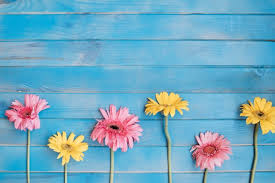 ধন্যবাদ